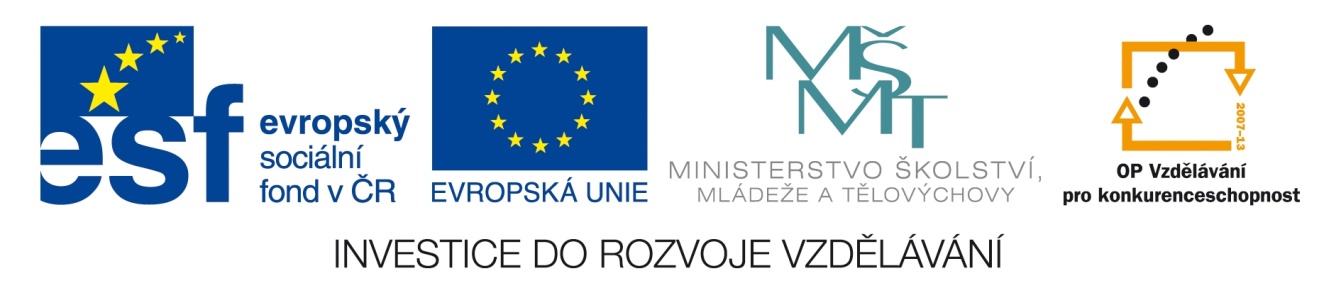 Registrační číslo projektu: CZ.1.07/1.1.38/02.0025
Název projektu: Modernizace výuky na ZŠ Slušovice, Fryšták, Kašava a Velehrad
Tento projekt je spolufinancován z Evropského sociálního fondu a státního rozpočtu České republiky.
PTÁCI  KUKAČKY, PAPOUŠCI
Př_123_Obratlovci_Ptáci kukačky, papoušci

Autor: Mgr. Hana Krajčová

Škola: Základní škola Fryšták, okres Zlín
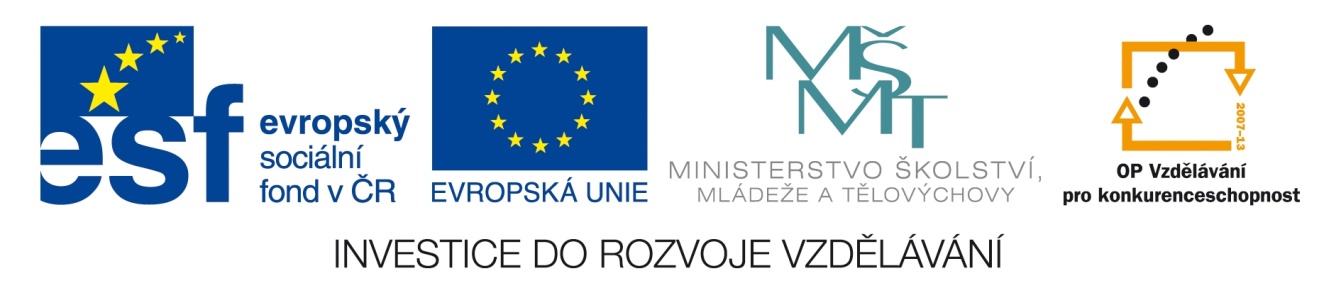 Anotace:
Tento digitální učební materiál je určen pro předmět přírodopis, 7.ročník.
 Je zaměřen na opakování znaků a zástupců ptáků ze skupiny kukaček a 
     papoušků, jeho součástí je procvičení učiva formou testových otázek.
 Materiál vznikal ze zápisů autorky, která vycházela z učebnice: Černík,V., 
     Hamerská, M., Martinec, Z., Vaněk, J. Přírodopis 7: Zoologie a botanika  
     pro základní školy. 1. vyd. Praha: SPN, 2008, ISBN 978-807-2353-873
Kukačky:
dlouhá křídla i ocas 
šplhavé končetiny = 2+2 prsty  
výskyt: všechny kontinenty mimo Antarktidy
nevýrazný pohlavní dimorfismus
„hnízdní parazitismus“- vajíčka do cizích hnízd
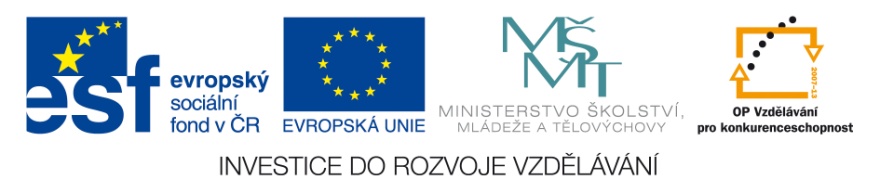 Kukačka obecná
DLOUHÁ  KŘÍDLA  I  OCAS
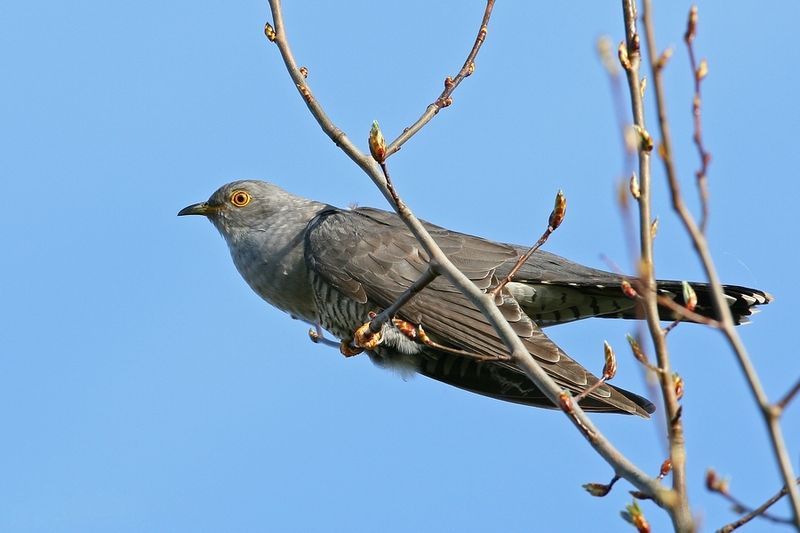 PRUHOVANÁ  NA  BŘIŠE
2 PRSTY  VPŘEDU  2 PRSTY  VZADU
1
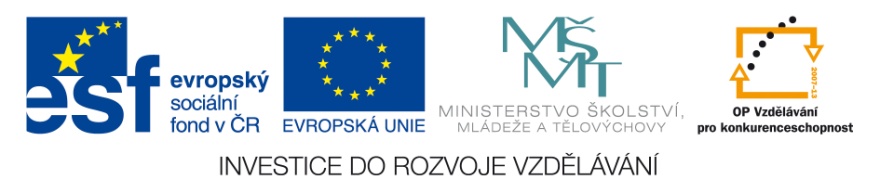 Kukačka  rýhozobá
Kukačka  obecná
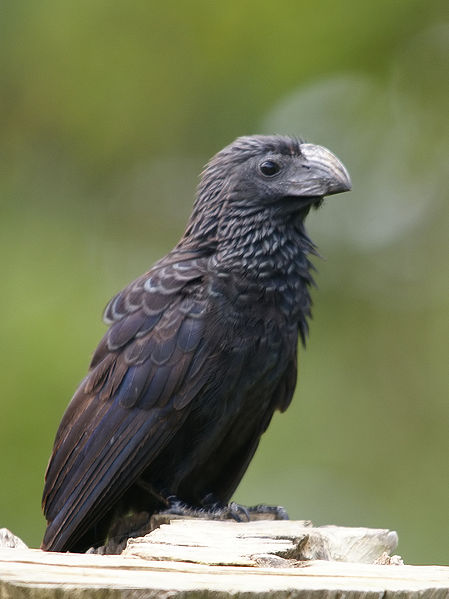 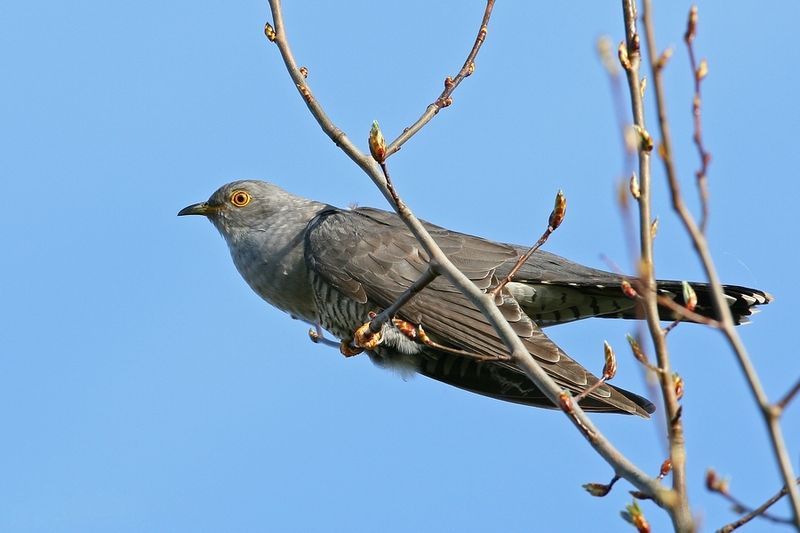 2
3
Kukačka  koel
Kukačka  kohoutí
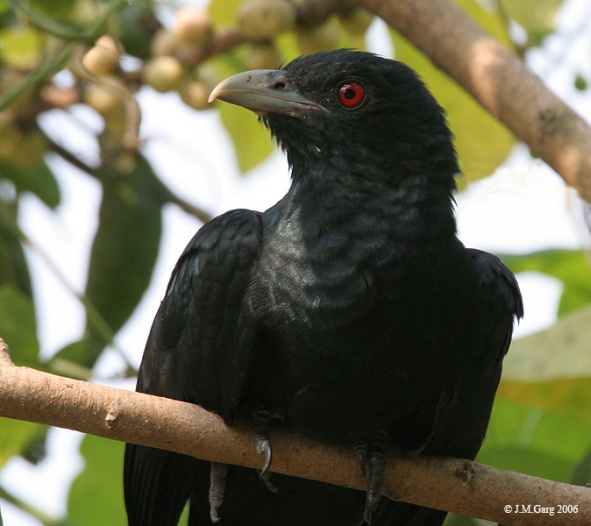 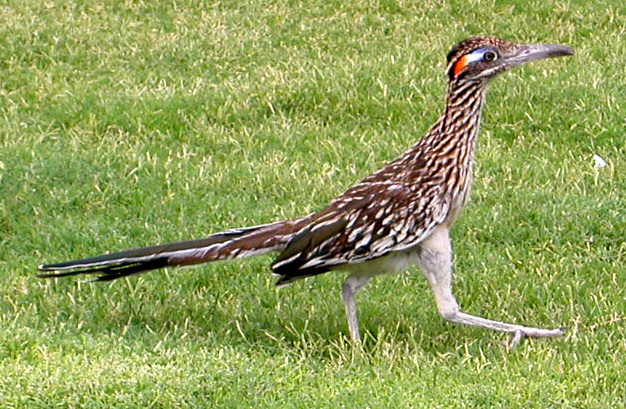 4
5
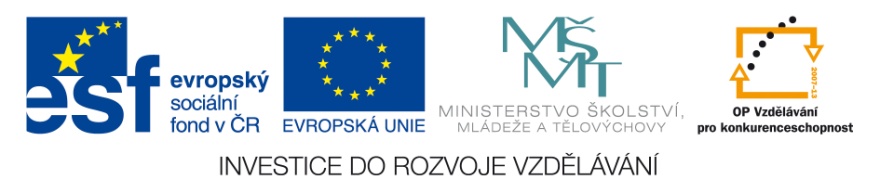 Papoušci:
žijí v tropických oblastech 
pestré zbarvení
silný, hákovitý zobák  (horní přesahuje spodní)                               		- horní čelist pohyb nahoru a dolů                                               		- spodní čelist pohyb do stran
jazyk velmi pohyblivý, svalnatý
šplhavé končetiny = 2+2 prsty
drobivý prach (chybí kostrční žláza)
význam: chovatelství (inteligence, dlouhověkost)
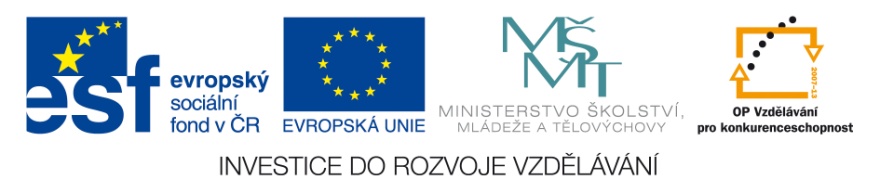 Kakadu
HÁKOVITÝ  SILNÝ  ZOBÁK
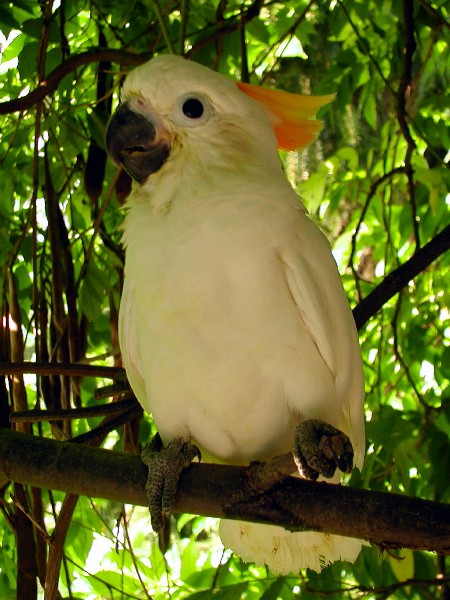 PESTRÉ  ZBARVENÍ
2 + 2 PRSTY
CHYBÍ  KOSTRČNÍ  ŽLÁZA
1
6
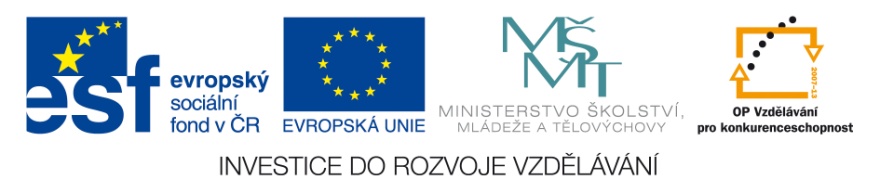 Papoušek  vlnkovaný
Ara ararauna
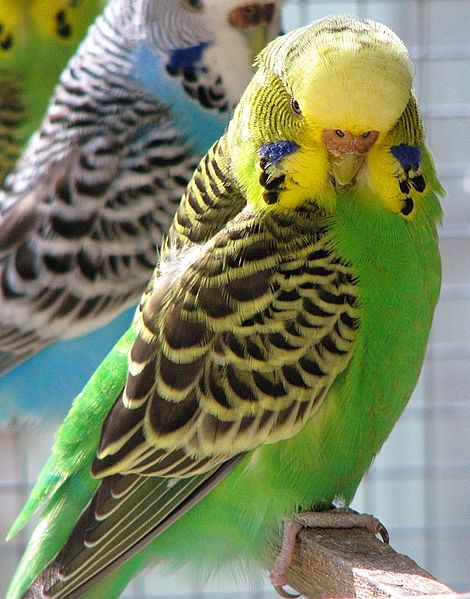 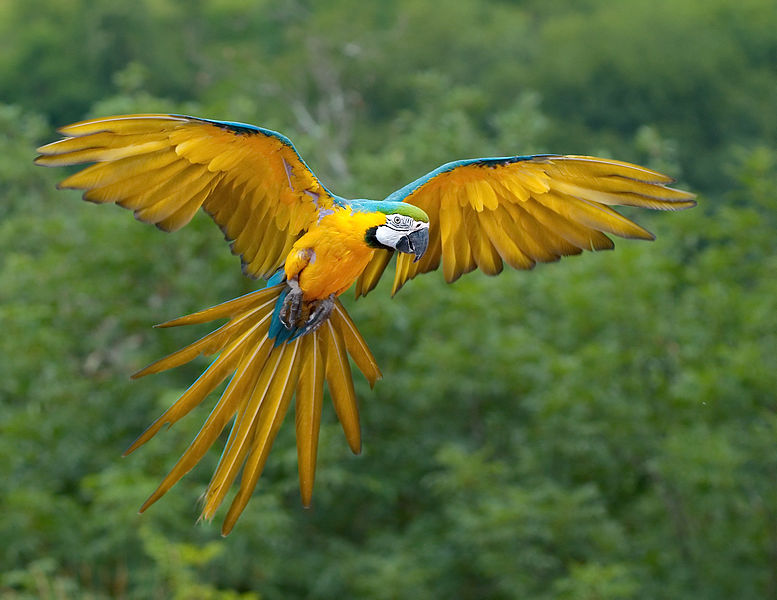 8
7
Rosela
Korela  chocholatá
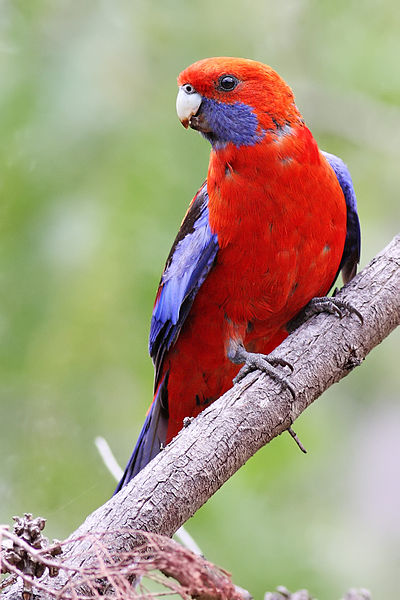 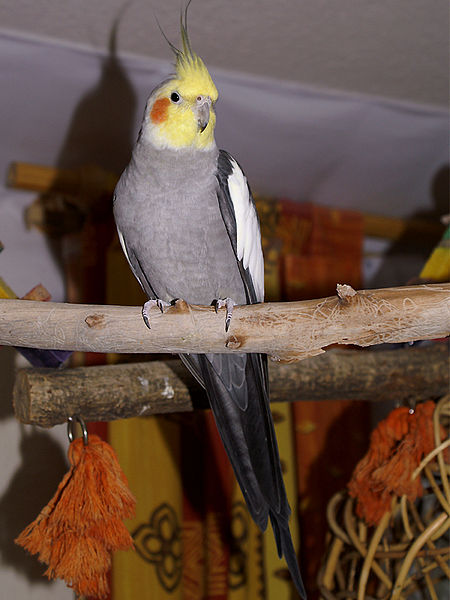 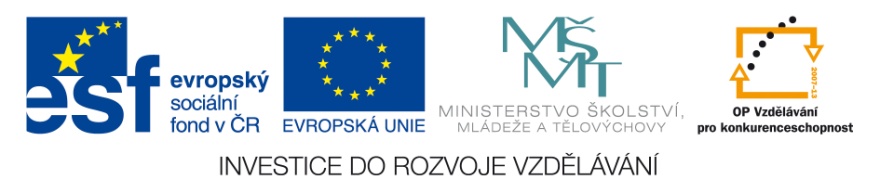 10
9
Amazoňan
Kakadu
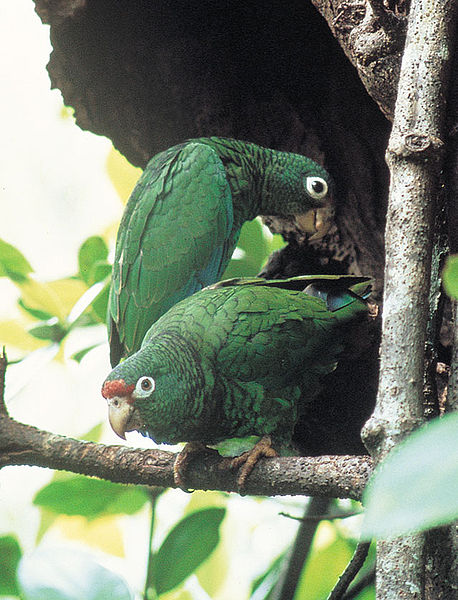 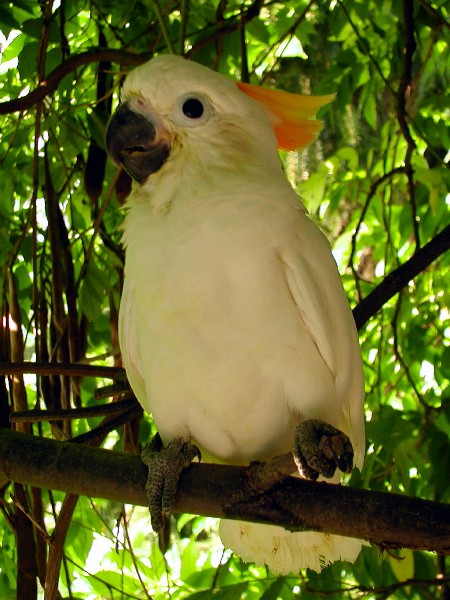 11
12
Lori
Žako šedý
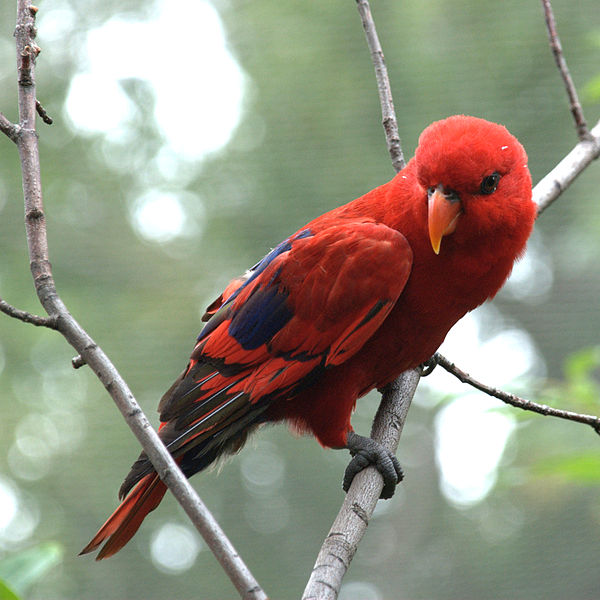 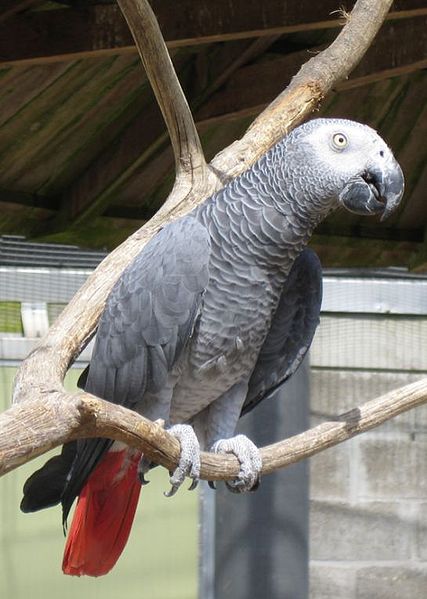 13
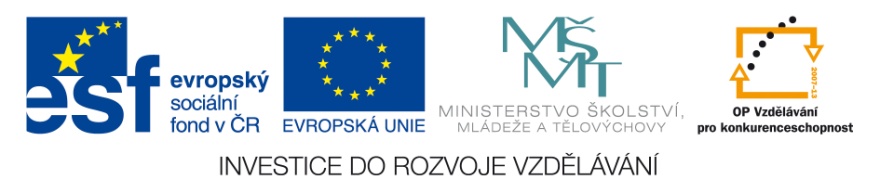 14
Hnízdní parazitismus znamená :


ptáci využívají hnízda kukaček 

kukačky využívají hnízda jiných ptáků

kukačky krmí cizí mláďata
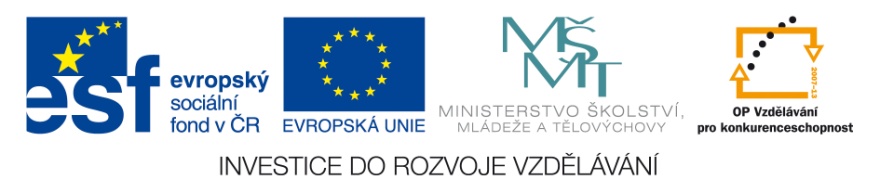 Kukačky mají na končetinách :


vpředu 2 prsty, vzadu 2 prsty

vpředu 2 prsty, vzadu 1 prst

vpředu 3 prsty, vzadu 1 prst
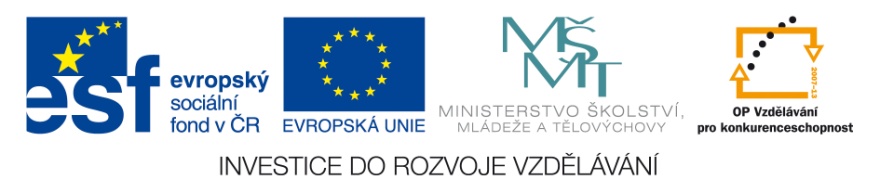 Papoušci se živí:


pouze rostlinnou potravou

pouze živočišnou potravou

rostlinnou i živočišnou potravou
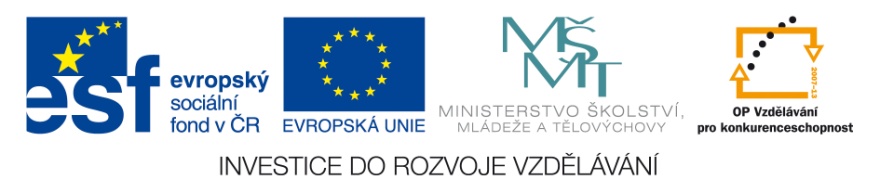 Papoušci mají na končetinách :


vpředu 2 prsty, vzadu 1 prst

vpředu 2 prsty, vzadu 2 prsty

vpředu 3 prsty, vzadu 1 prst
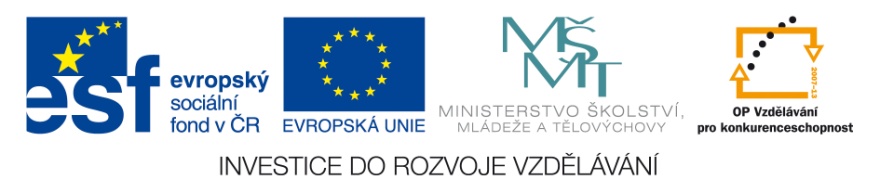 15
Toto je:	a) ara ararauna
				b) kakadu
				c) lori
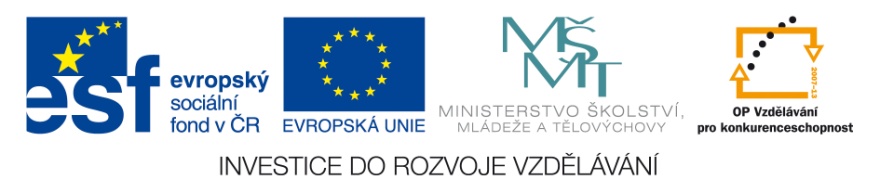 16
Toto je:	a) rosela
				b) kukačka rýhozobá
				c) žako šedý
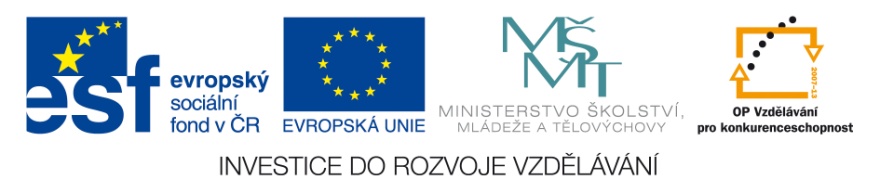 Výborně!
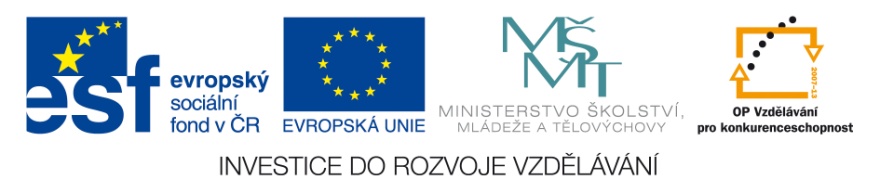 Zdroje použité dne 17. 6. 2013:
Kuckuck (Cuculus canorus) by Tim Peukert.jpg. In: Wikipedia: the free encyclopedia [online]. San Francisco (CA): Wikimedia Foundation, 2001-, 9. 10. 2010, 22:52 [cit. 2013-06-17]. Dostupné z: http://cs.wikipedia.org/wiki/Soubor:Kuckuck_(Cuculus_canorus)_by_Tim_Peukert.jpg 

Kuckuck (Cuculus canorus) by Tim Peukert.jpg. In: Wikipedia: the free encyclopedia [online]. San Francisco (CA): Wikimedia Foundation, 2001-, 9. 10. 2010, 22:52 [cit. 2013-06-17]. Dostupné z: http://cs.wikipedia.org/wiki/Soubor:Kuckuck_(Cuculus_canorus)_by_Tim_Peukert.jpg

Crotophaga sulcirostris.jpg. In: Wikipedia: the free encyclopedia [online]. San Francisco (CA): Wikimedia Foundation, 2001-, 30. 8. 2009, 15:52 [cit. 2013-06-17]. Dostupné z: http://cs.wikipedia.org/wiki/Soubor:Crotophaga_sulcirostris.jpg

Asian Koel (Male) I IMG 8190.jpg. In: Wikipedia: the free encyclopedia [online]. San Francisco (CA): Wikimedia Foundation, 2001-, 27. 9. 2007, 06:14 [cit. 2013-06-17]. Dostupné z: http://cs.wikipedia.org/wiki/Soubor:Asian_Koel_(Male)_I_IMG_8190.jpg

Roadrunner DeathValley.jpg. In: Wikipedia: the free encyclopedia [online]. San Francisco (CA): Wikimedia Foundation, 2001-, 31. 7. 2008, 22:08 [cit. 2013-06-17]. Dostupné z: http://cs.wikipedia.org/wiki/Soubor:Roadrunner_DeathValley.jpg

Orangehaubenkakadu.jpg. In: Wikipedia: the free encyclopedia [online]. San Francisco (CA): Wikimedia Foundation, 2001-, 21. 1. 2006, 13:42 [cit. 2013-06-17]. Dostupné z: http://cs.wikipedia.org/wiki/Soubor:Orangehaubenkakadu.jpg

Melopsittacus undulatus.jpg. In: Wikipedia: the free encyclopedia [online]. San Francisco (CA): Wikimedia Foundation, 2001-, 25. 8. 2006, 04:23 [cit. 2013-06-17]. Dostupné z: http://cs.wikipedia.org/wiki/Soubor:Melopsittacus_undulatus.jpg

Ara ararauna Luc Viatour.jpg. In: Wikipedia: the free encyclopedia [online]. San Francisco (CA): Wikimedia Foundation, 2001-, 14. 5. 2012, 13:50 [cit. 2013-06-17]. Dostupné z: http://cs.wikipedia.org/wiki/Soubor:Ara_ararauna_Luc_Viatour.jpg
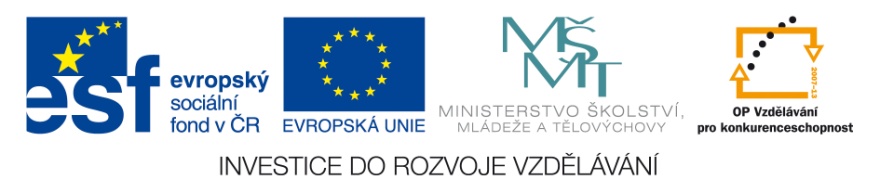 Cockatielmale.jpg. In: Wikipedia: the free encyclopedia [online]. San Francisco (CA): Wikimedia Foundation, 2001-, 3. 6. 2006, 20:15 [cit. 2013-06-17]. Dostupné z: http://cs.wikipedia.org/wiki/Soubor:Cockatielmale.jpg

Crimson Rosella dec07.jpg. In: Wikipedia: the free encyclopedia [online]. San Francisco (CA): Wikimedia Foundation, 2001-, 18. 12. 2008, 00:54 [cit. 2013-06-17]. Dostupné z: http://cs.wikipedia.org/wiki/Soubor:Crimson_Rosella_dec07.jpg

Orangehaubenkakadu.jpg. In: Wikipedia: the free encyclopedia [online]. San Francisco (CA): Wikimedia Foundation, 2001-, 21. 1. 2006, 13:42 [cit. 2013-06-17]. Dostupné z: http://cs.wikipedia.org/wiki/Soubor:Orangehaubenkakadu.jpg

Amazona vittata.jpg. In: Wikipedia: the free encyclopedia [online]. San Francisco (CA): Wikimedia Foundation, 2001-, 7. 8. 2007, 12:21 [cit. 2013-06-17]. Dostupné z: http://cs.wikipedia.org/wiki/Soubor:Amazona_vittata.jpg

Eos bornea -Buffalo Zoo-8c-3c.jpg. In: Wikipedia: the free encyclopedia [online]. San Francisco (CA): Wikimedia Foundation, 2001-, 28. 8. 2009, 09:49 [cit. 2013-06-17]. Dostupné z: http://cs.wikipedia.org/wiki/Soubor:Eos_bornea_-Buffalo_Zoo-8c-3c.jpg

Graupapagei3.jpg. In: Wikipedia: the free encyclopedia [online]. San Francisco (CA): Wikimedia Foundation, 2001-, 30. 7. 2005, 12:29 [cit. 2013-06-17]. Dostupné z: http://cs.wikipedia.org/wiki/Soubor:Graupapagei3.jpg

Ara ararauna Luc Viatour.jpg. In: Wikipedia: the free encyclopedia [online]. San Francisco (CA): Wikimedia Foundation, 2001-, 14. 5. 2012, 13:50 [cit. 2013-06-17]. Dostupné z: http://cs.wikipedia.org/wiki/Soubor:Ara_ararauna_Luc_Viatour.jpg

Psittacus erithacus -perching on tray-8d.jpg. In: Wikipedia: the free encyclopedia [online]. San Francisco (CA): Wikimedia Foundation, 2001-, 4. 1. 2009, 00:10 [cit. 2013-06-17]. Dostupné z: http://commons.wikimedia.org/wiki/File:Psittacus_erithacus_-perching_on_tray-8d.jpg?uselang=cs
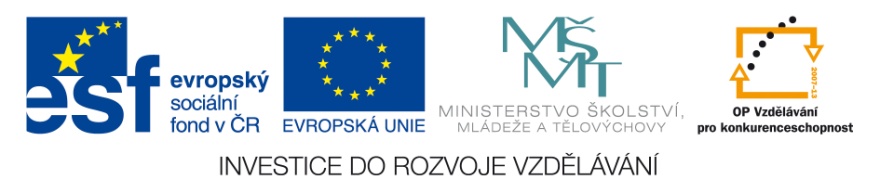